Формирование читательской грамотности на уроках литературы
Читательская грамотность = 
грамотность чтения =
смысловое чтение =
 функциональное чтение = 
целевое чтение =
продуктивное чтение
Читать – значит видеть;
читать – значит слышать;
читать – значит чувствовать;
прочитать – значит пережить.
Умение 1
• Нахождение информации
• Извлечение информации
• Локализация информации
Умение 2
• Интеграция информации
• Интерпретация информации
• Понимание информации
• Обработка информации
Умение 3
• Рефлексия информации
(содержания и формы)
• Оценка информации
•Осмысление информации
Закон трех «О»:• очаровать книгой;• окрылить героем;• обворожить писателем.
Феликс Кривин
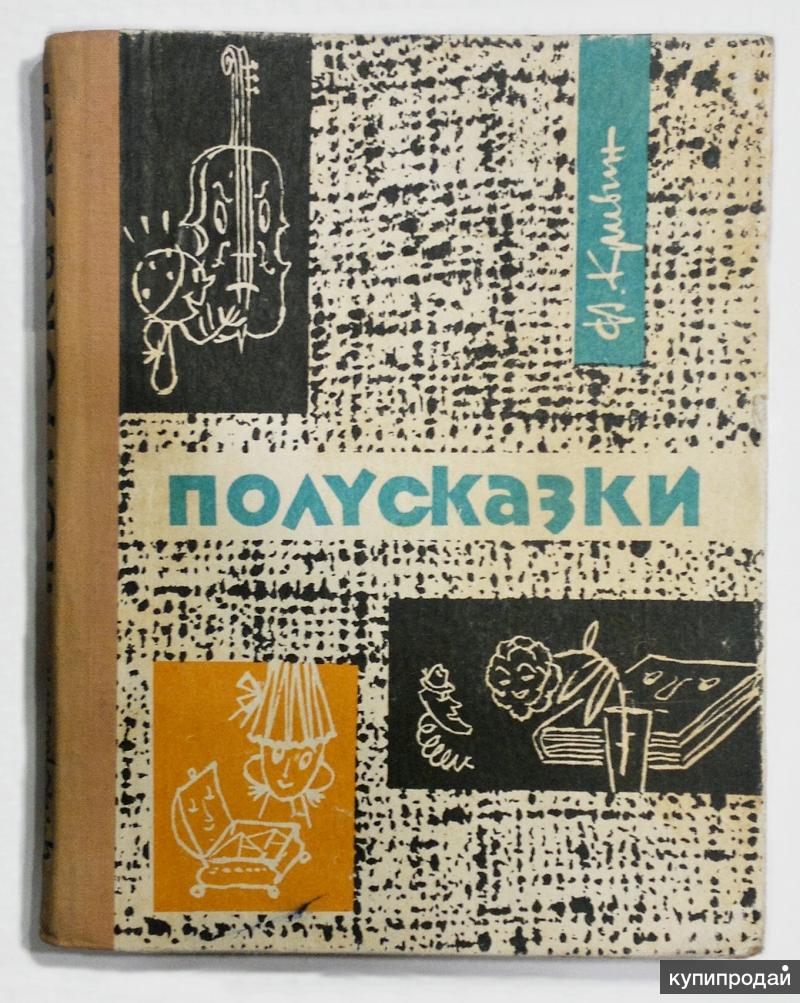 Жгучая проблема
Вопрос-проблема, 
которая служит ядром урока
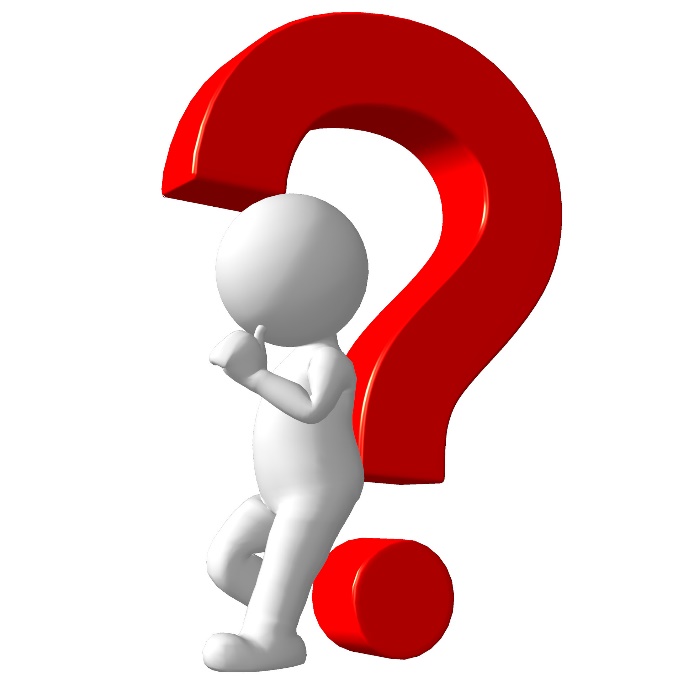 «Раскручивание» деталиМелкие детали – жемчужины текста:• тонкие губы Базарова,• белые манжеты Петра Павловича,• балахон Раскольникова,• тараканы в гостинице города N.
«Концептуальная таблица» или «Сводная таблица»
Облако тегов
- для характеристики героя;
-для определения названия произведения;
- для работы с деталью, пейзажем,портретом.
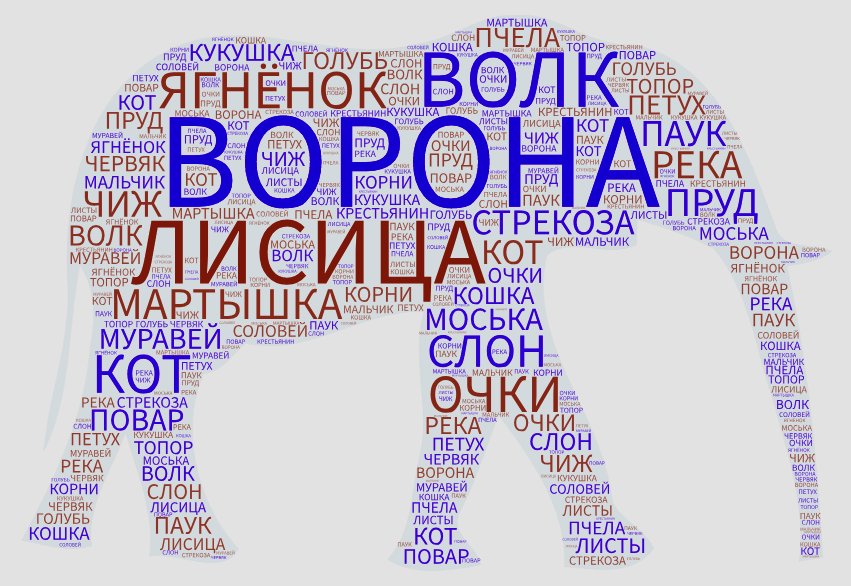 «Письмо с дырками»(пробелами)
Из числа всей ее челяди самым замечательным лицом был ________, мужчина_________,
сложенный богатырем и ____________. Барыня взяла его из деревни, где он жил один, в небольшой избушке, отдельно от братьев, и считался едва ли не самым исправным _________ мужиком…
«Верите ли Вы?»
• Верите ли вы, что А.С. Пушкин написал поэму «Мцыри?»
• Верите ли вы, что А.С. Пушкин ни одного стихотворения не посвятил матери?
• Верите ли вы, что А.С. Пушкин погиб от тяжёлой раны, полученной на дуэли?
• Верите ли Вы, что стихотворение «Узник» написано во время ссылки в Михайловское?
Сюжетная таблица
"Чтение в кружок"
Работа с текстом
• Задания, направленные на нахождение и извлечение информации.
• Задания направленные на осмысление и оценивание содержания и формы текста.
• Задания, направленные на интерпретацию текста.
• Задания, направленные на творческую переработку текста.
Стратегия «Дерево вопросов»
Книга
Поучительная, добрая.
Воспитывает, формирует, создаёт.
Книга учит чувствовать и переживать.
Читайте!